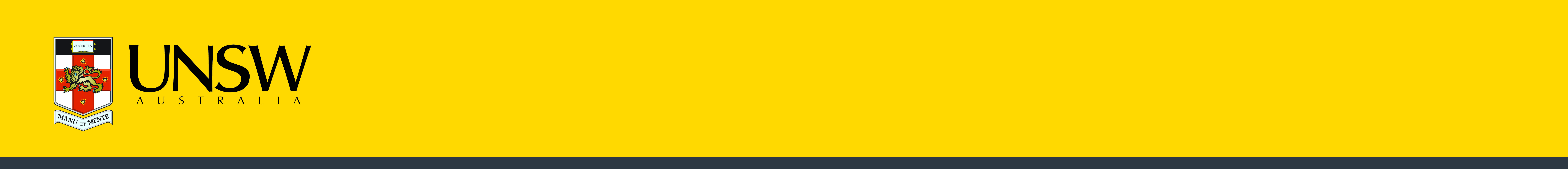 Create your own spill kit signage
Use the templates below to create your own spill kit sign. 
Slide 2: 
Insert the type of spill kit e.g. biological, chemical, mercury, etc into the box provided to make clear the intended use of the kit.
You can move the arrow to the appropriate position on the template to indicate where the kit is located.
Place this on the wall near the spill kit.
Slide 3: You can use the second smaller sign to place onto the kit itself.
Slide 1
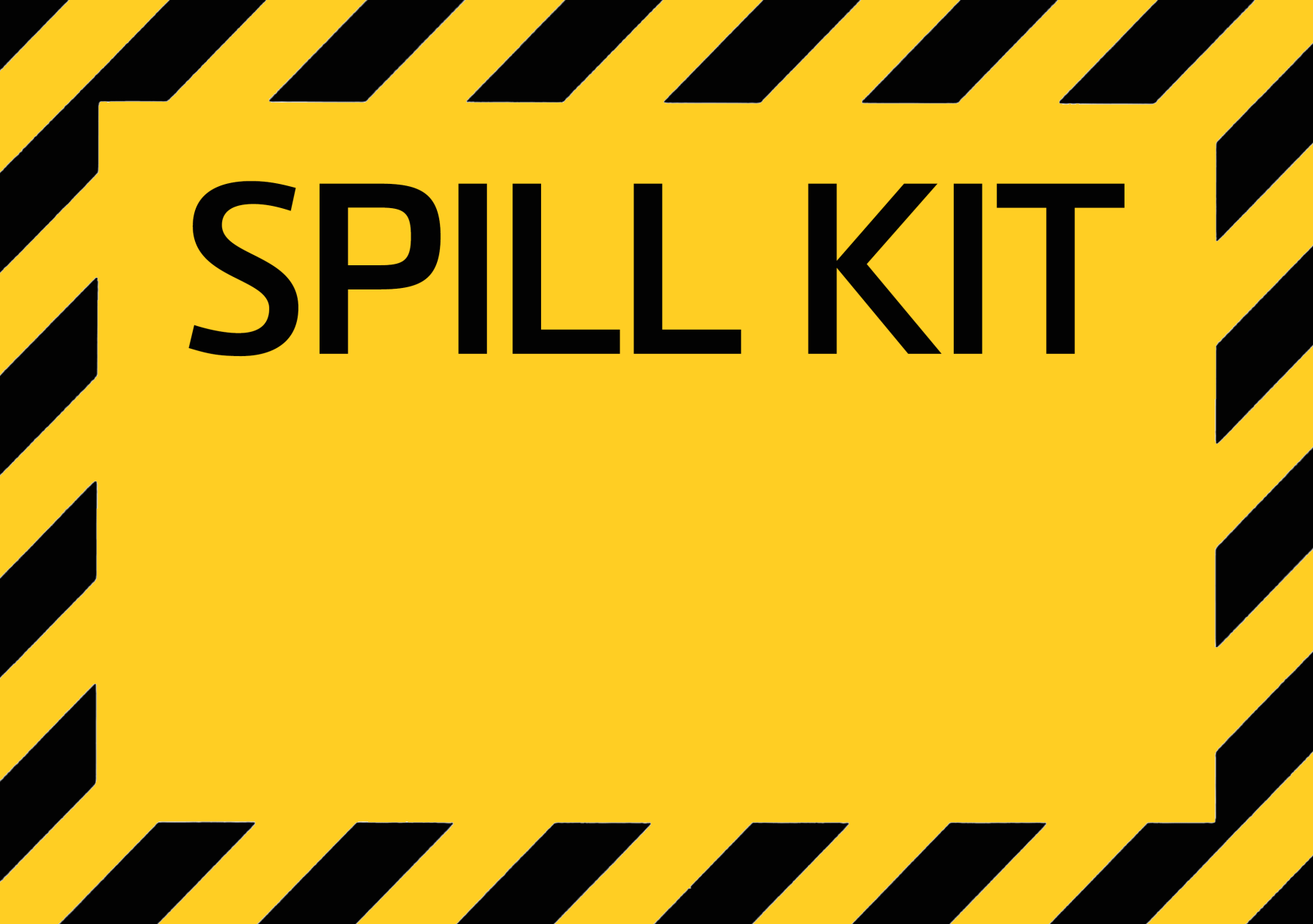 [Insert type here]
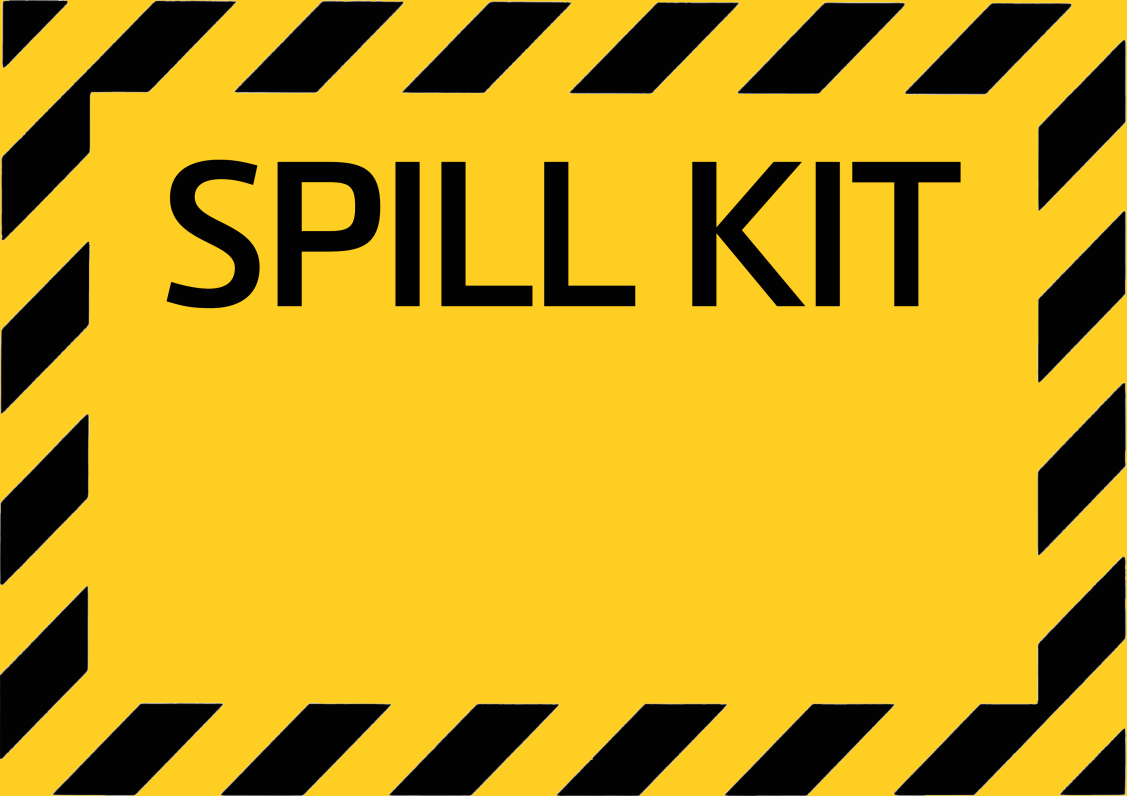 [Insert type here]
Slide 3